Identità
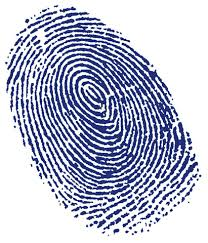 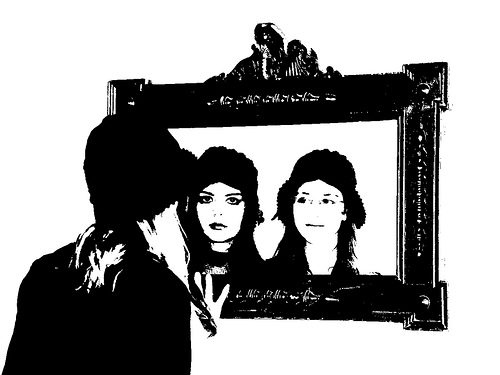 What is your identity?
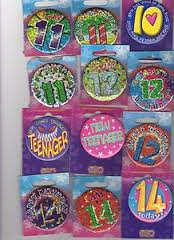 Gender?
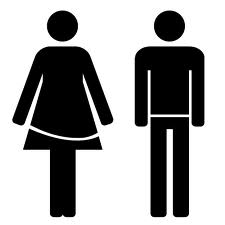 Race?
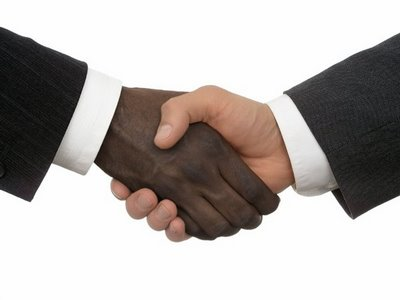 Age?
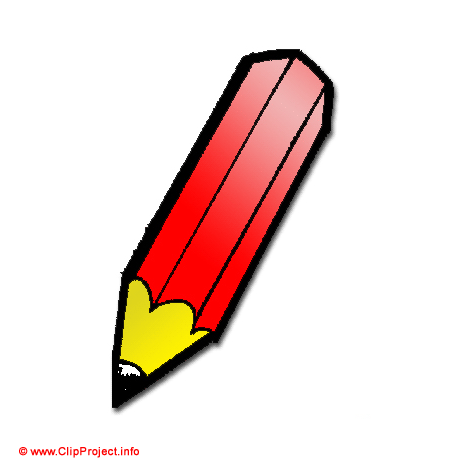 Miss Goddard: I am 25, white and female
Discuss
Ask two people to define their identity using three words.

Eg – Joe
Plays Cricket       
Likes going to parties   
He’s very sociable
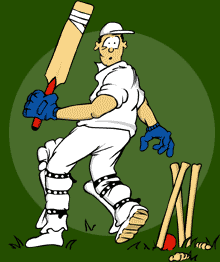 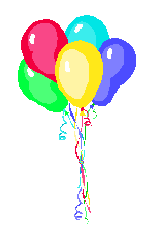 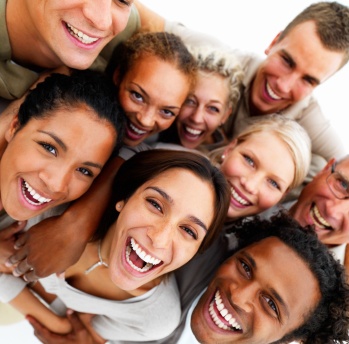 Is our identity as simple as this?
Gender?
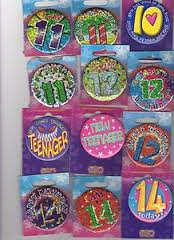 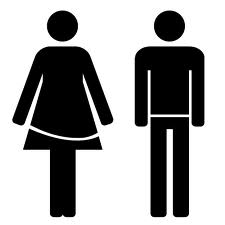 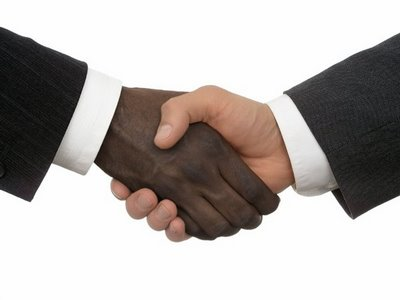 Age?
Race?
What else is missing? Create an identity passport
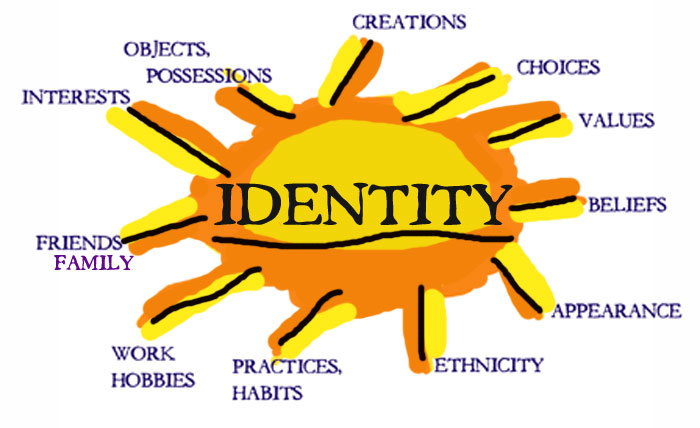 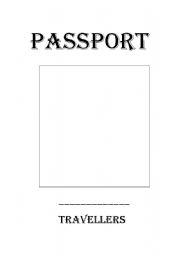 Definition
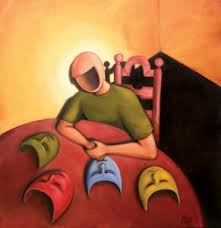 What is identity?
Identity is…
the condition of being oneself or itself, and not another.
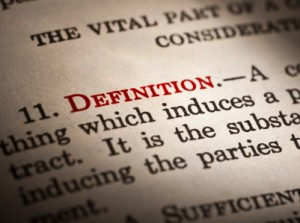 Self, interests, name, location, music, food
How is identity formed?
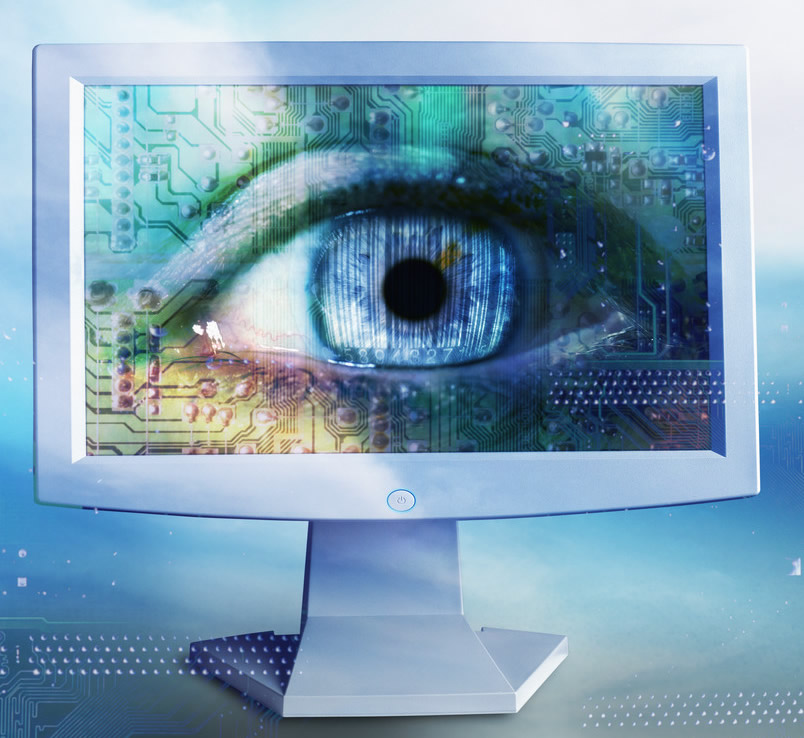 Create a washing line and peg who and what creates a person’s identity
Parents
Education
Country
Friends
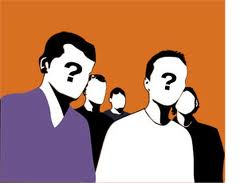 How important is identity?
1. Identity is an important part of being human.
2. No one has an ‘identity’, we are all the same.
3. Identity constantly  changes depending on who you are, where you live.
Which quote do you agree with? Why?
How important is identity?
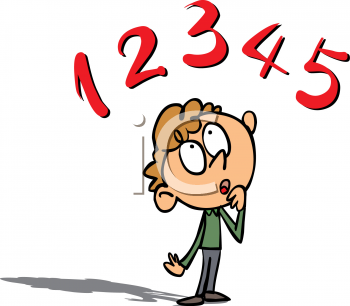 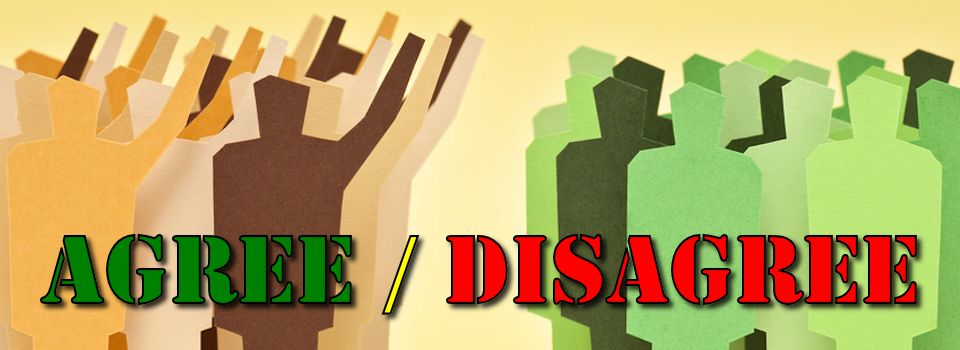 No importance
Very important